Twitter networks as social computation
‘Social computation’ can be studied in the context of evolutionary theory
Current work by David Karkauer, Jessica Flack, Simon Dedeo at the Santa Fe Institute
Network evolution in this context implements a computation at a population / ecological scale
In natural populations / ecosystems such information processing may be selected at the group level
Examples of social computation
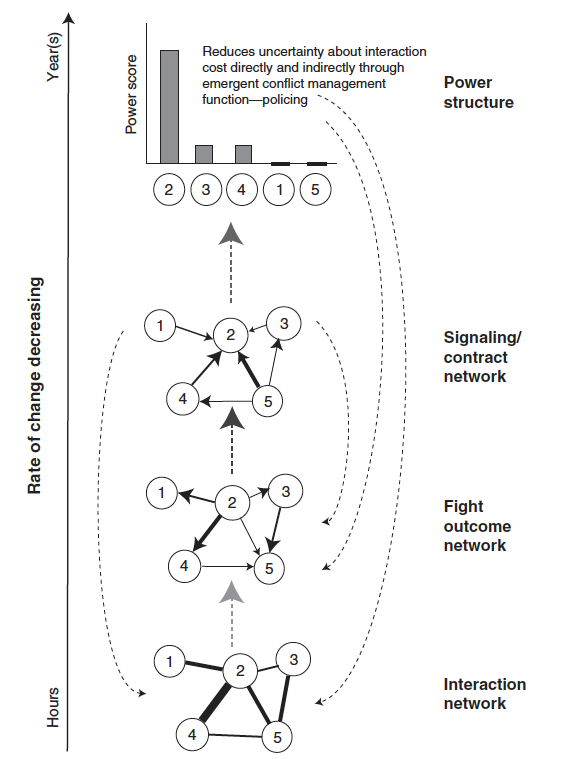 Power structures in macaque societies (Flack et al. 2013)
Examples of social computation
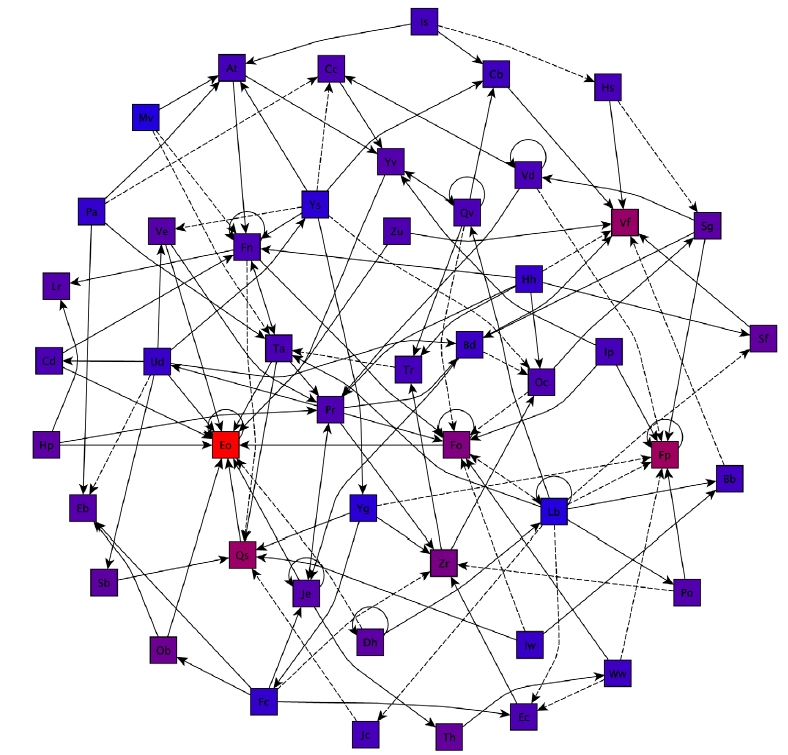 Conflict decision-making in macaque societies (Dedeo et al. PLOS Comp. Biology, 2010)
Examples of social computation
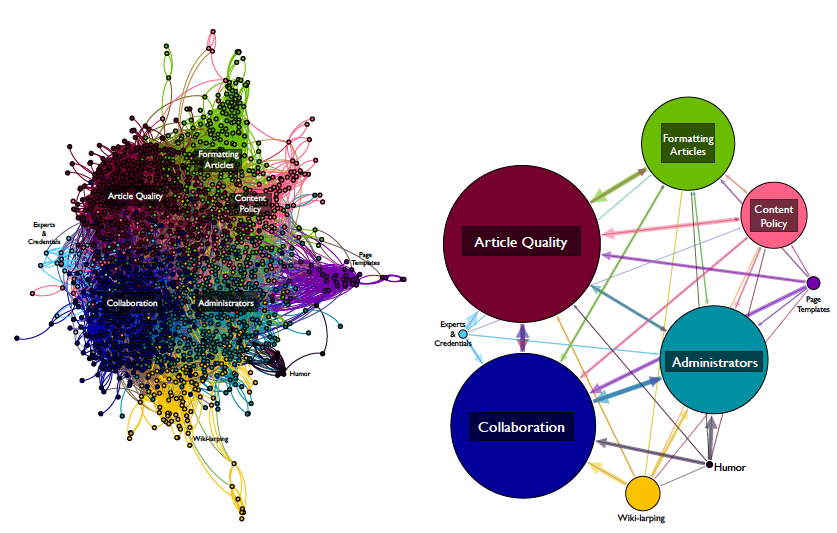 Evolution of ‘norm-networks’ in Wikipedia (Heaberlin, Dedeo, Future Internet, 2016)
Twitter and Phosphorylation network sources
Twitter Networks
Stanford Large Network Dataset Collection
Phosphorylation Networks
PhosphoNetworks Database (Human)